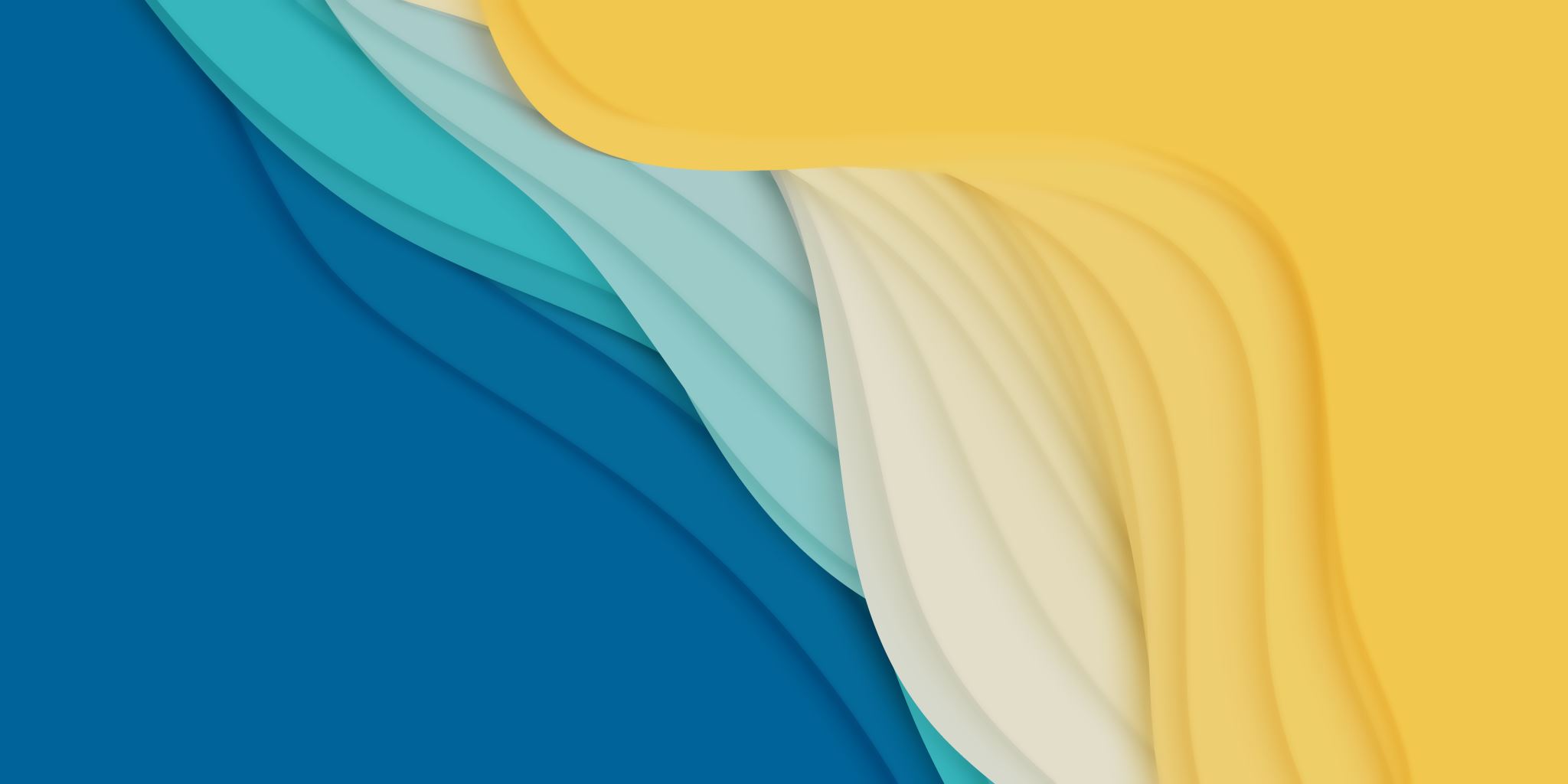 Welcome class! 
10th January 2023
Lesson goals
At the end of this lesson, the student can form affirmative sentences in the Passive voice.
Programme
The Passive voice
The explanation on the grammar topic is available in the mini-lecture. (Part 2 on WikiWijs)
The Passive voice in the Present tenses
The Passive voice in the Past tenses
The Passive voice in the Future tense
The Passive voice with modal verbs
Any questions?
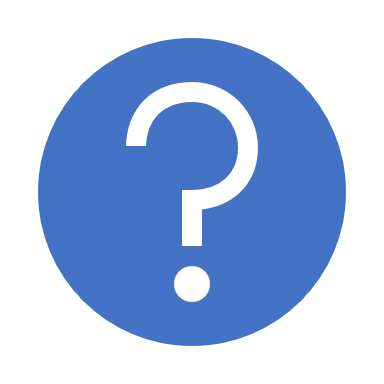